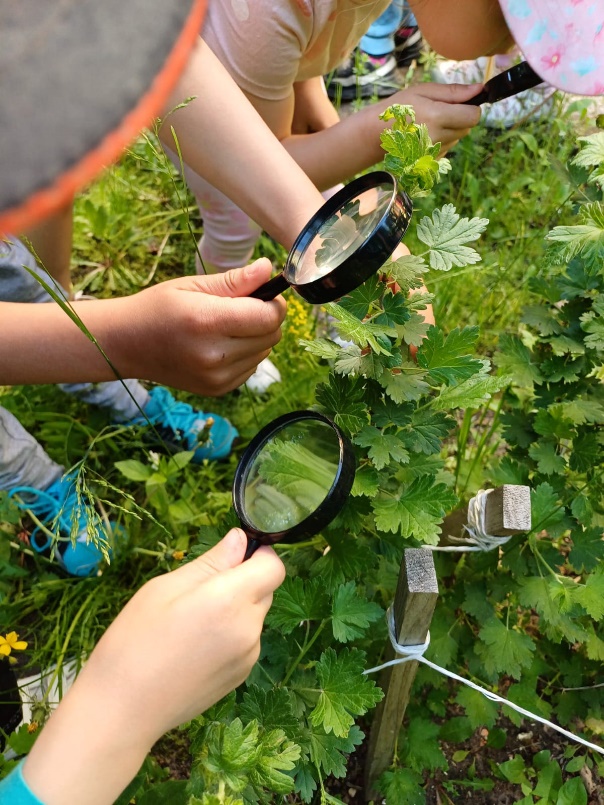 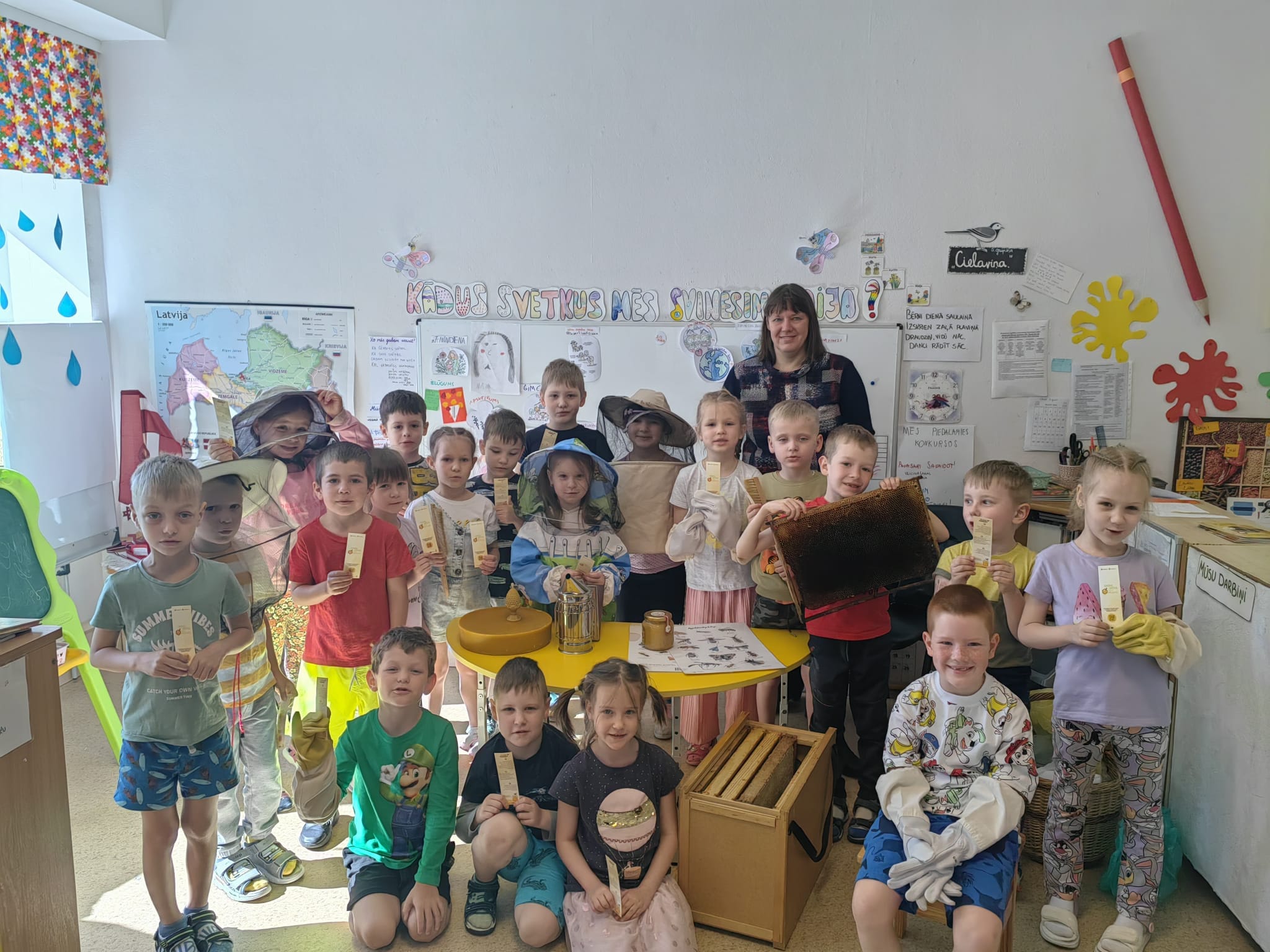 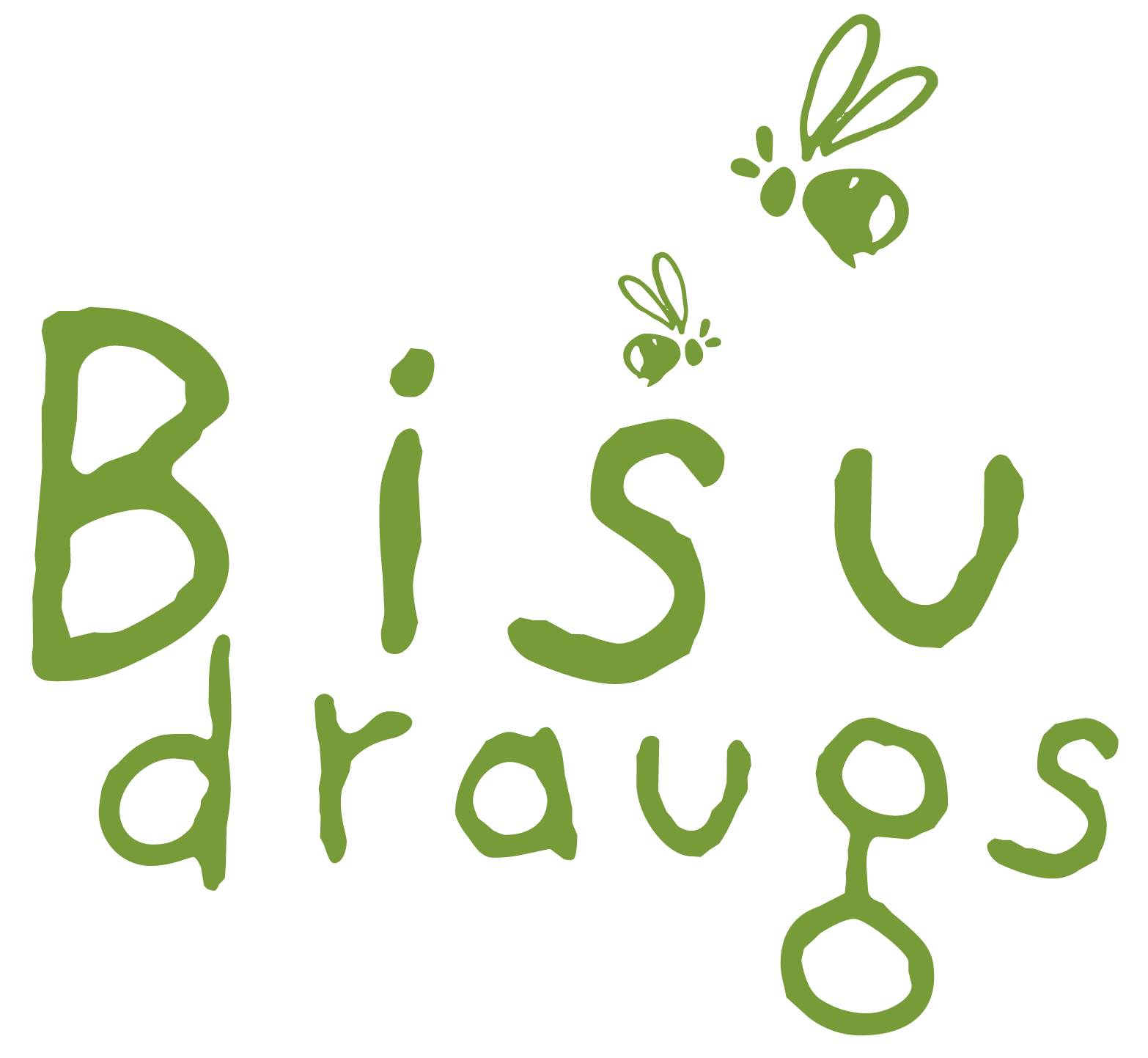 Daugavpils Ķīmijas apkaimes PII
2024
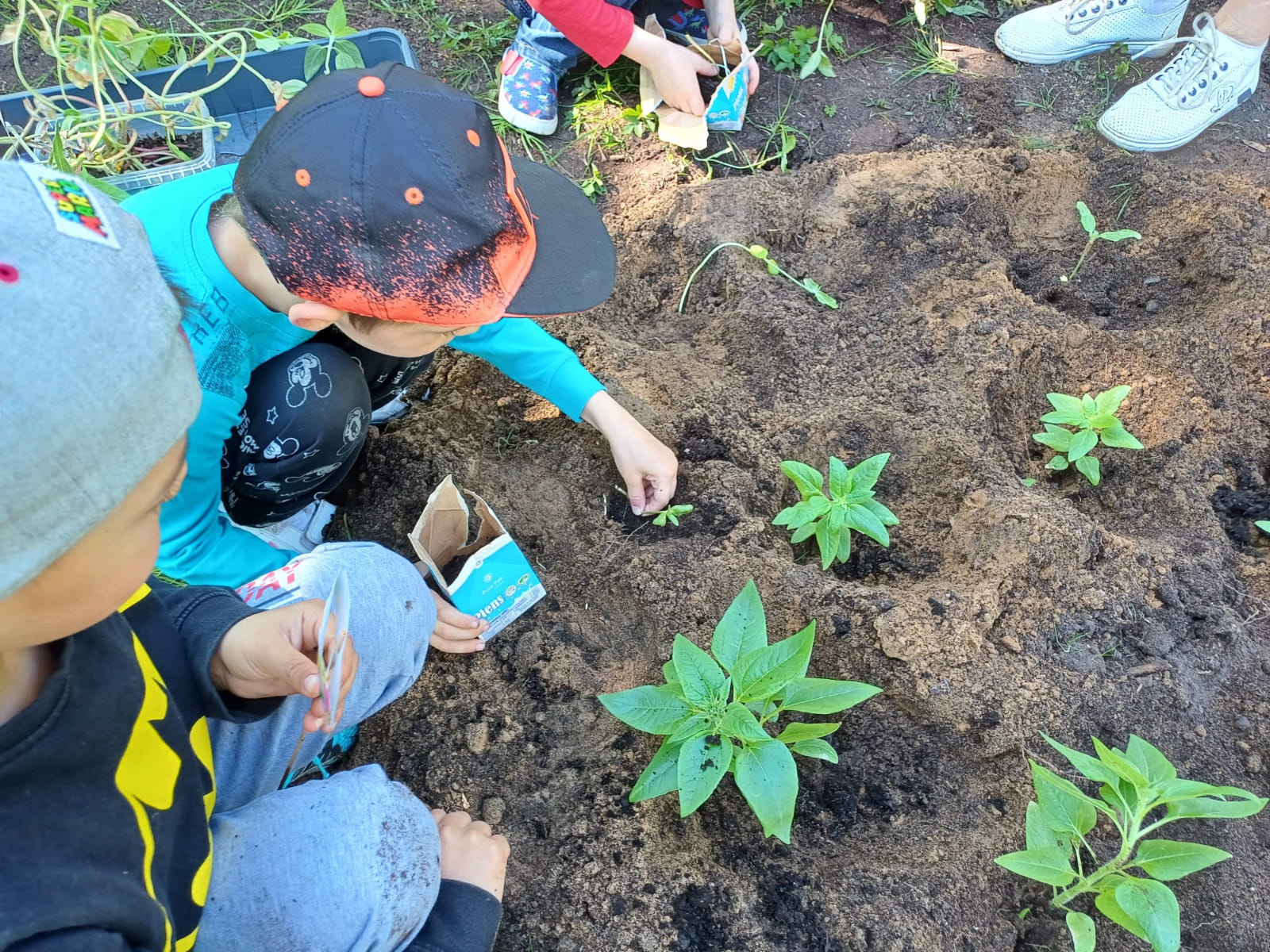 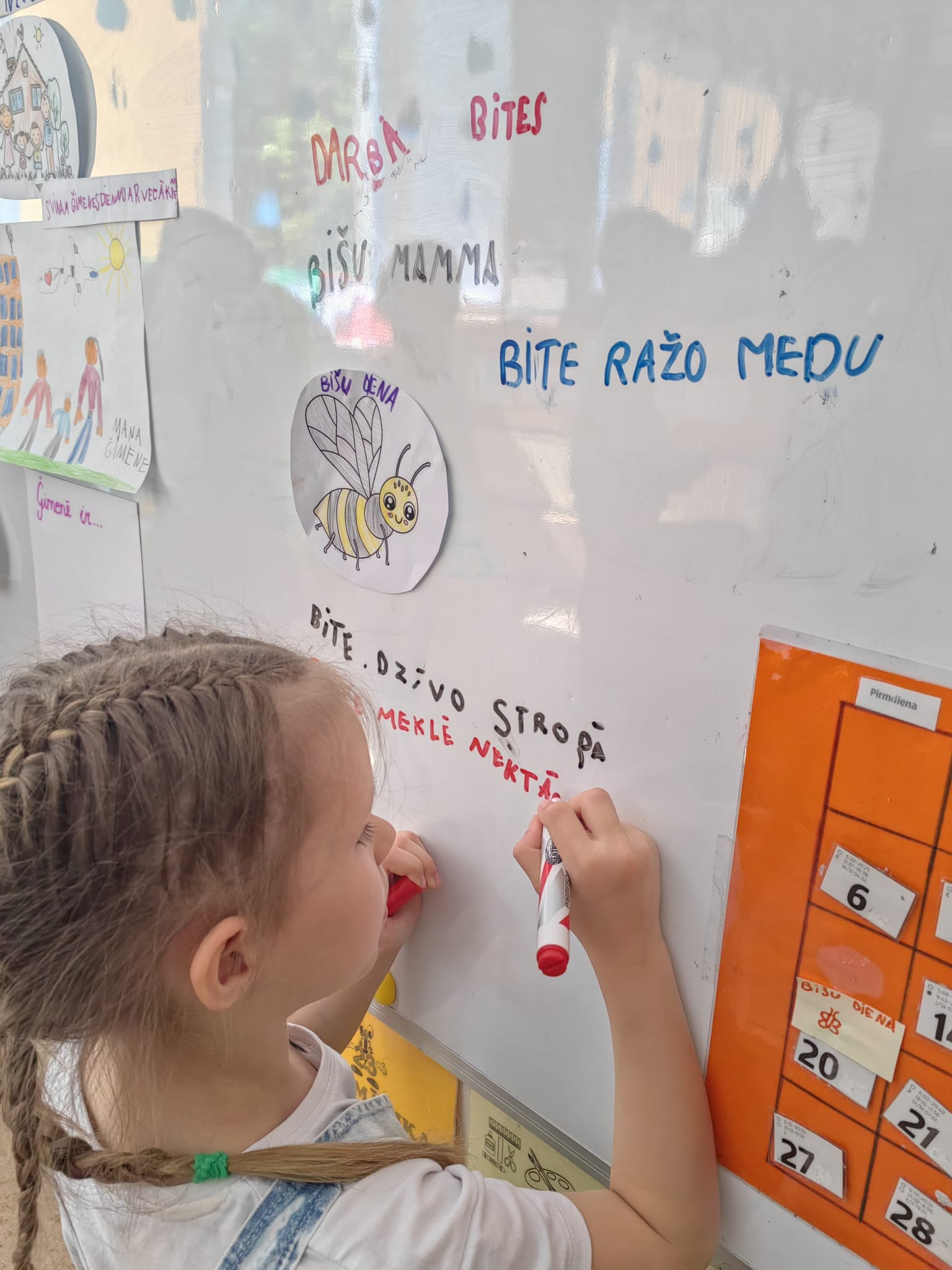 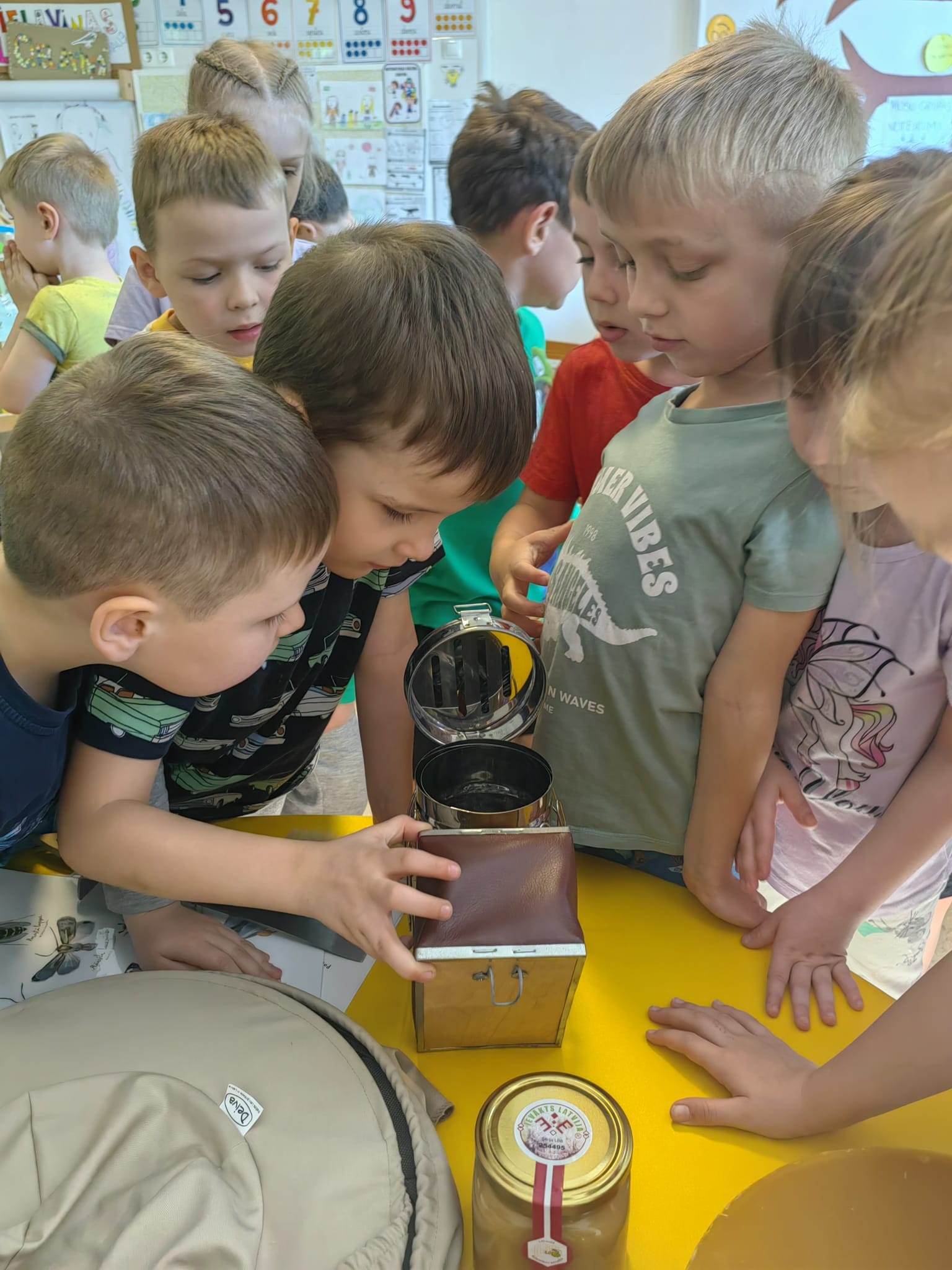 Daugavpils Ķīmijas apkaimes PII
2024
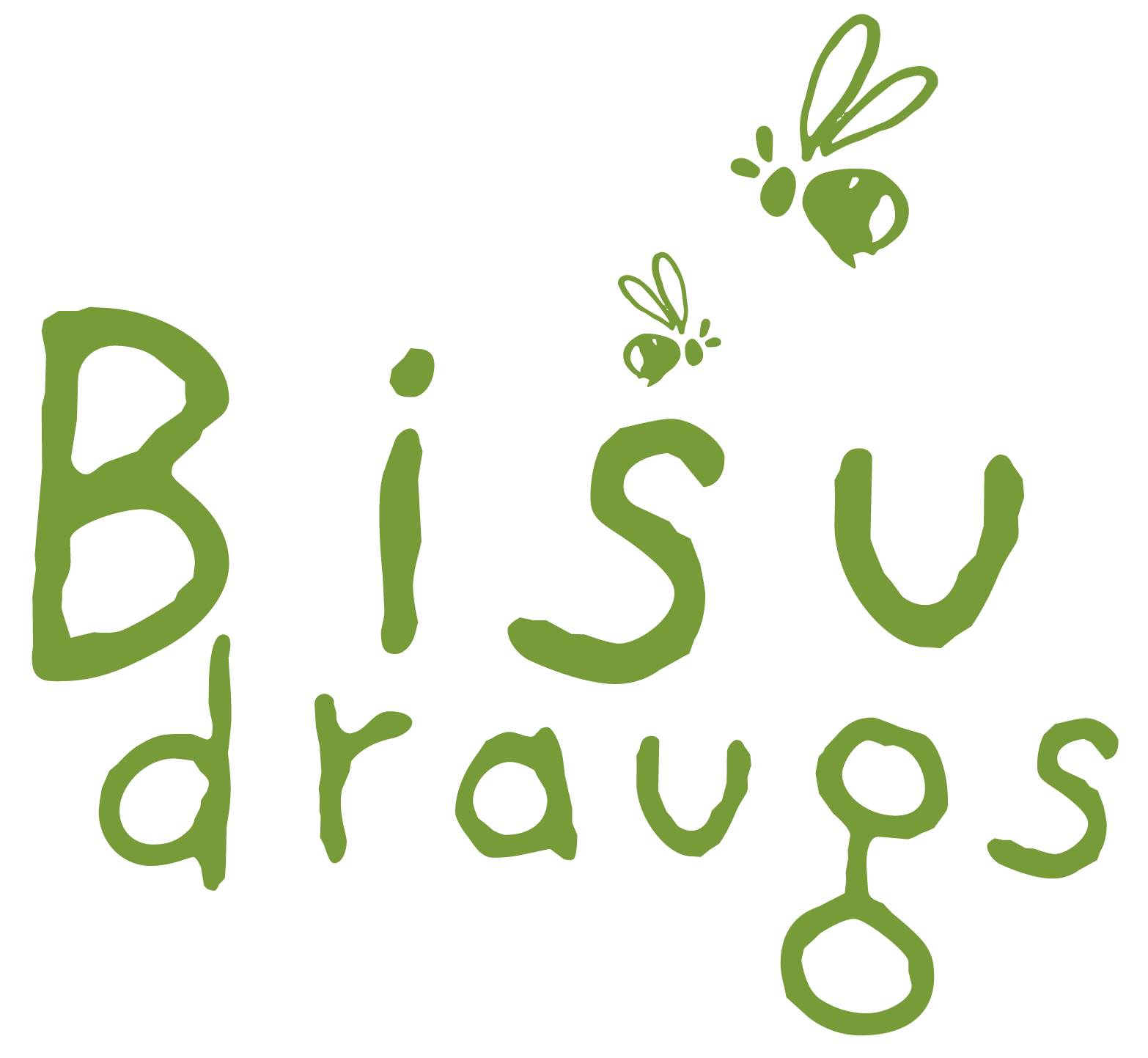 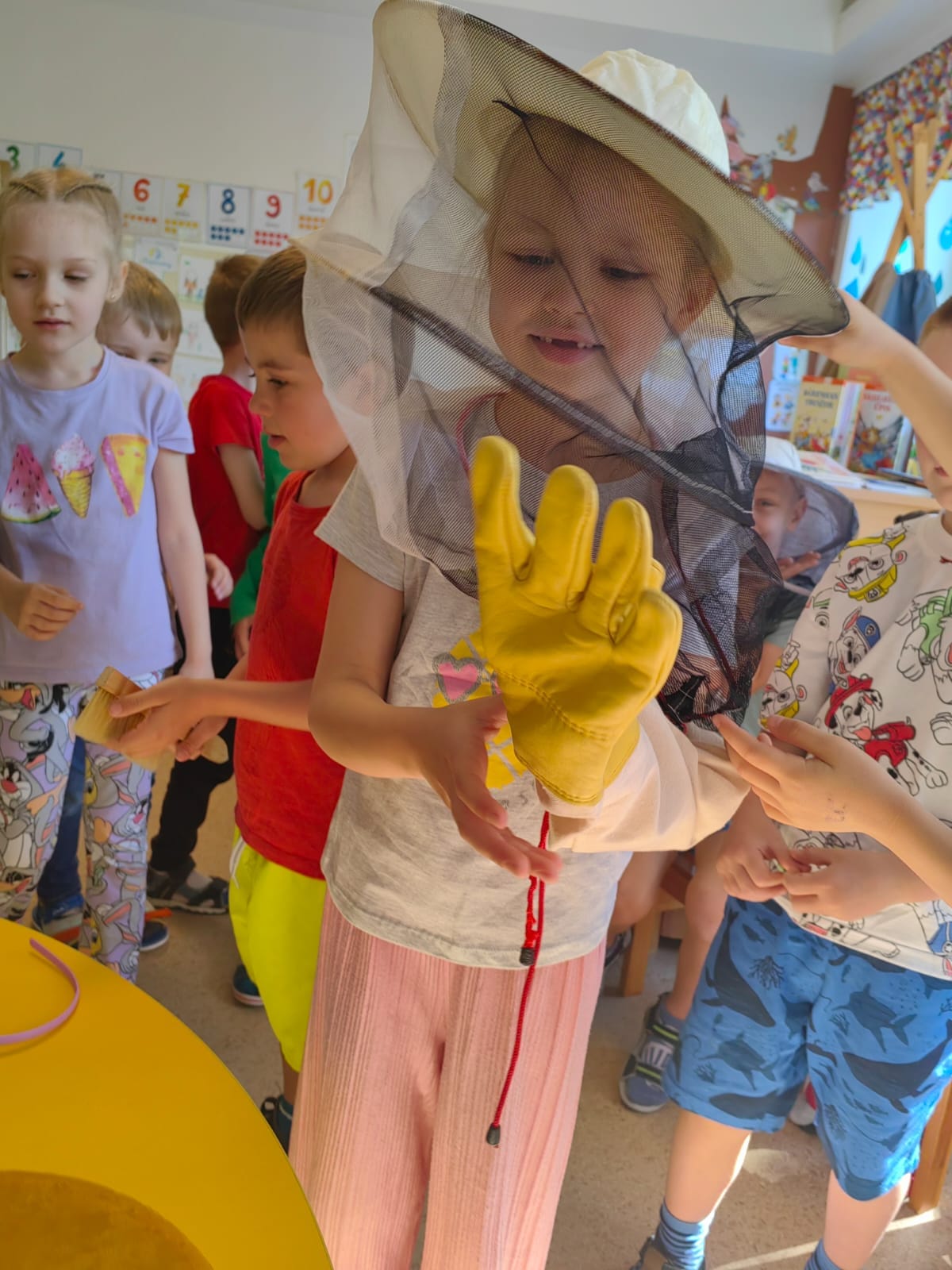 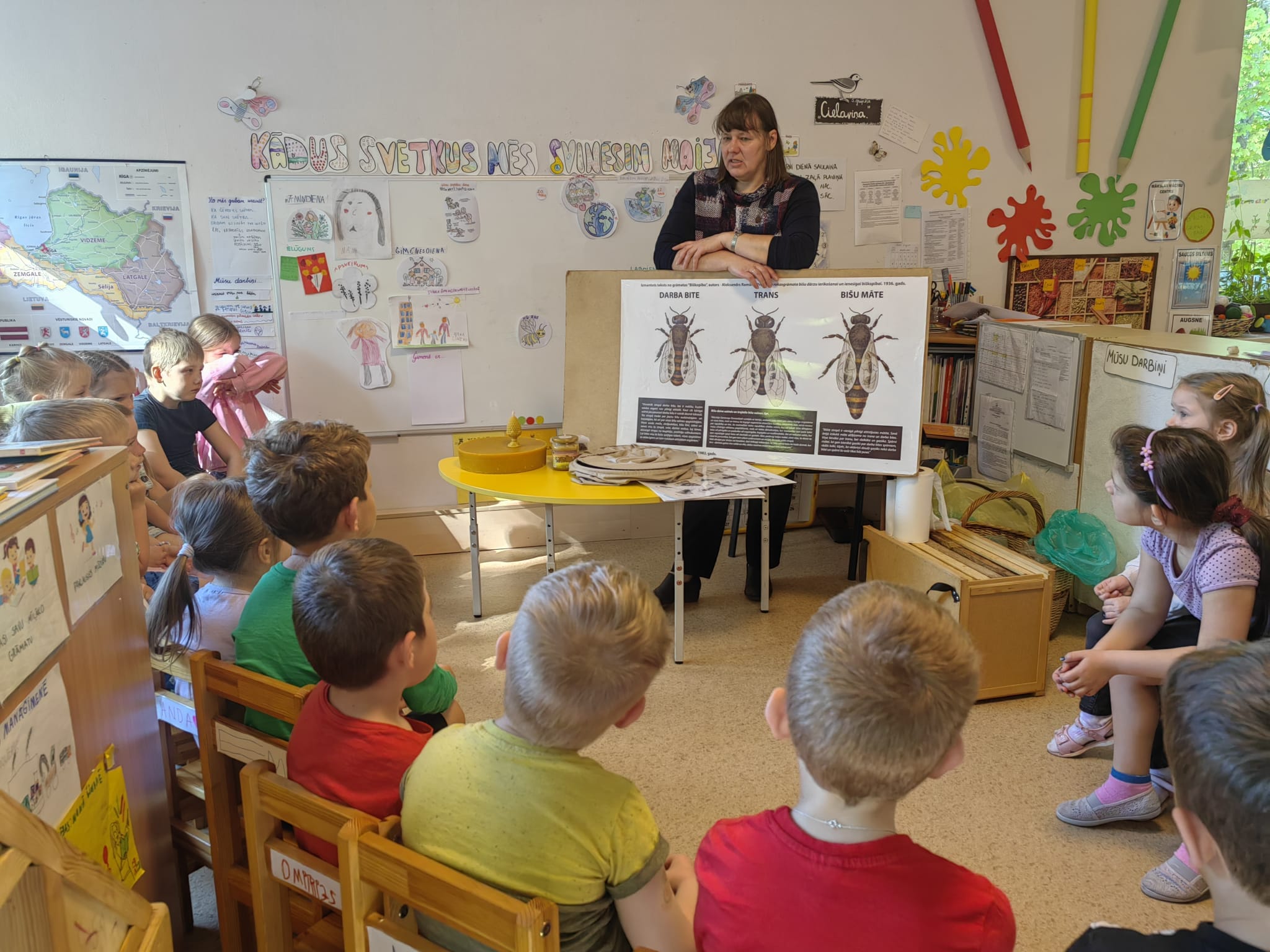 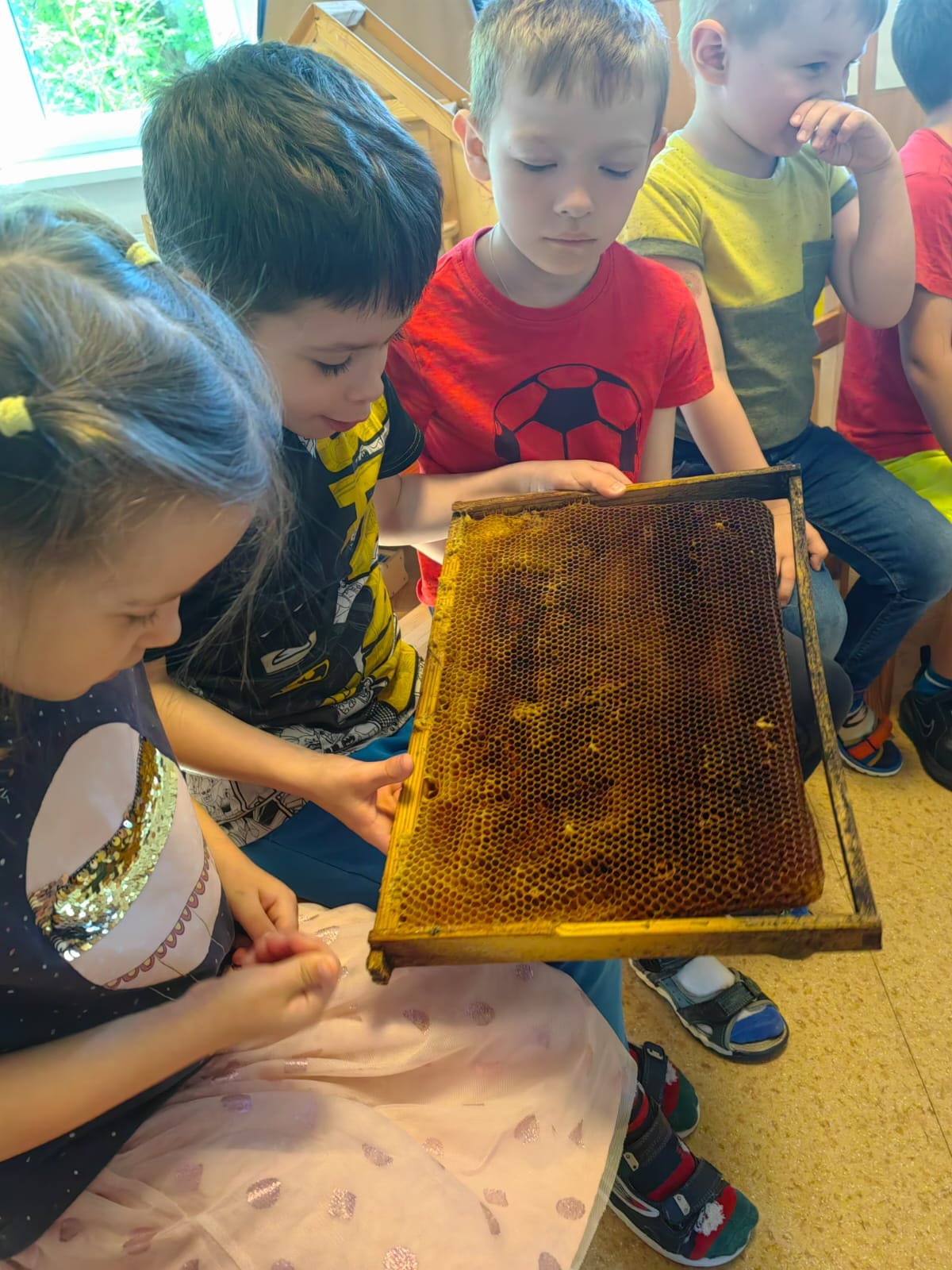 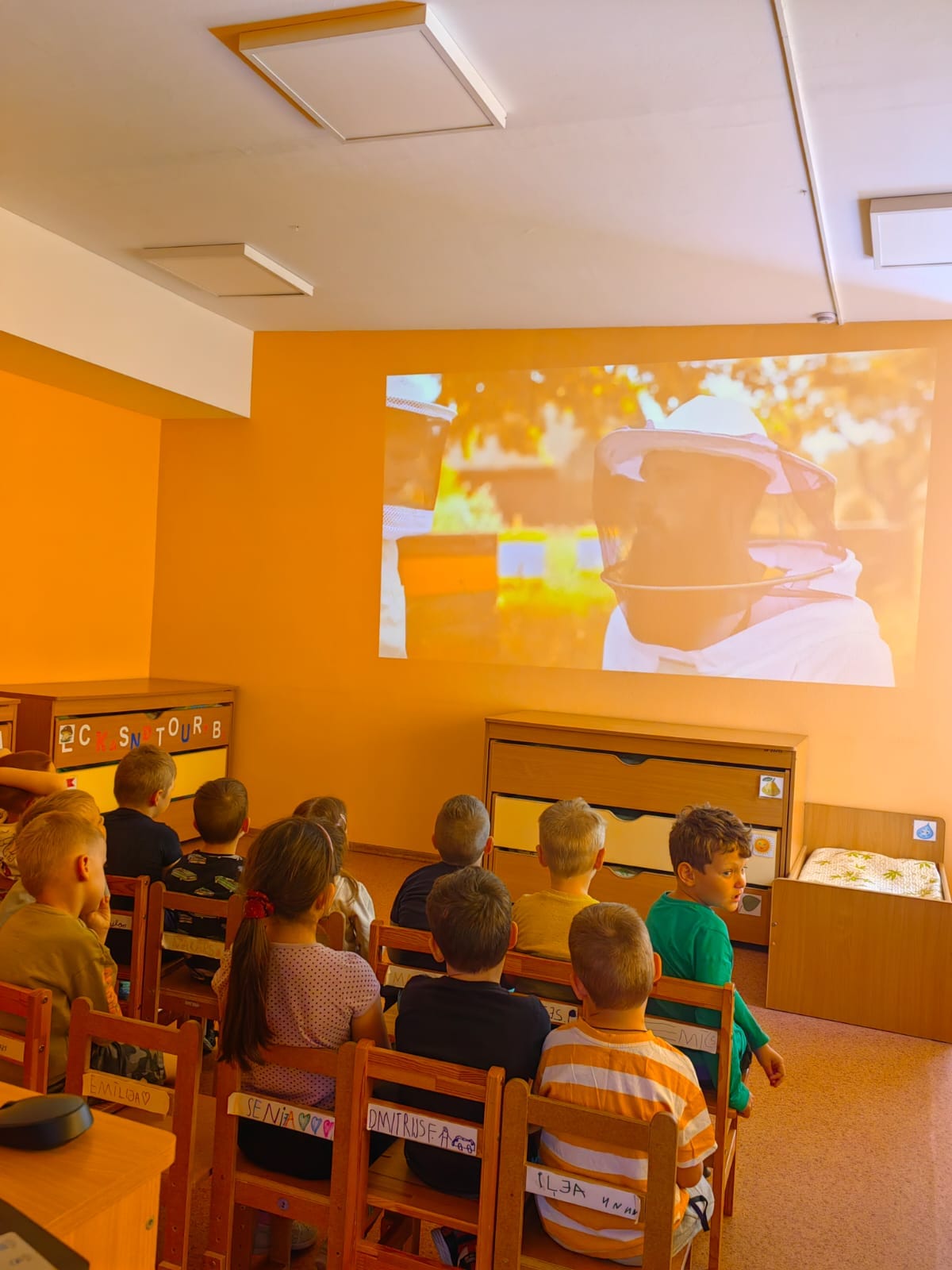 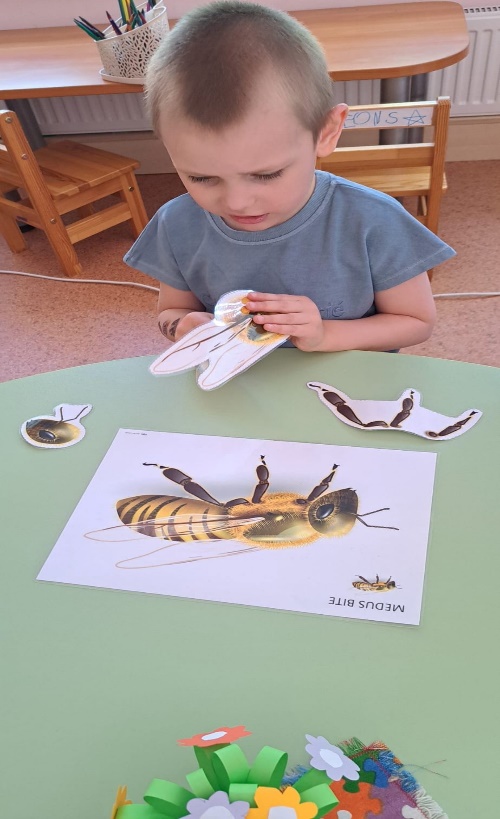 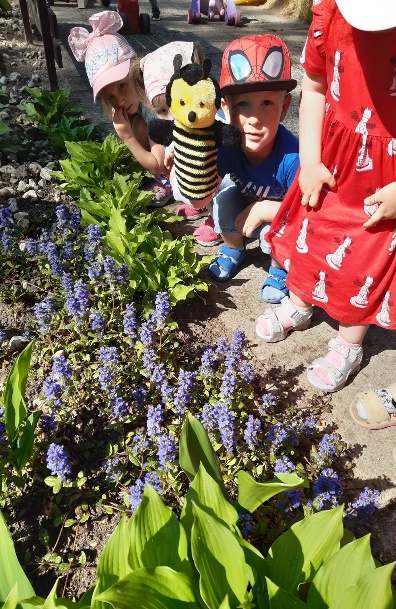 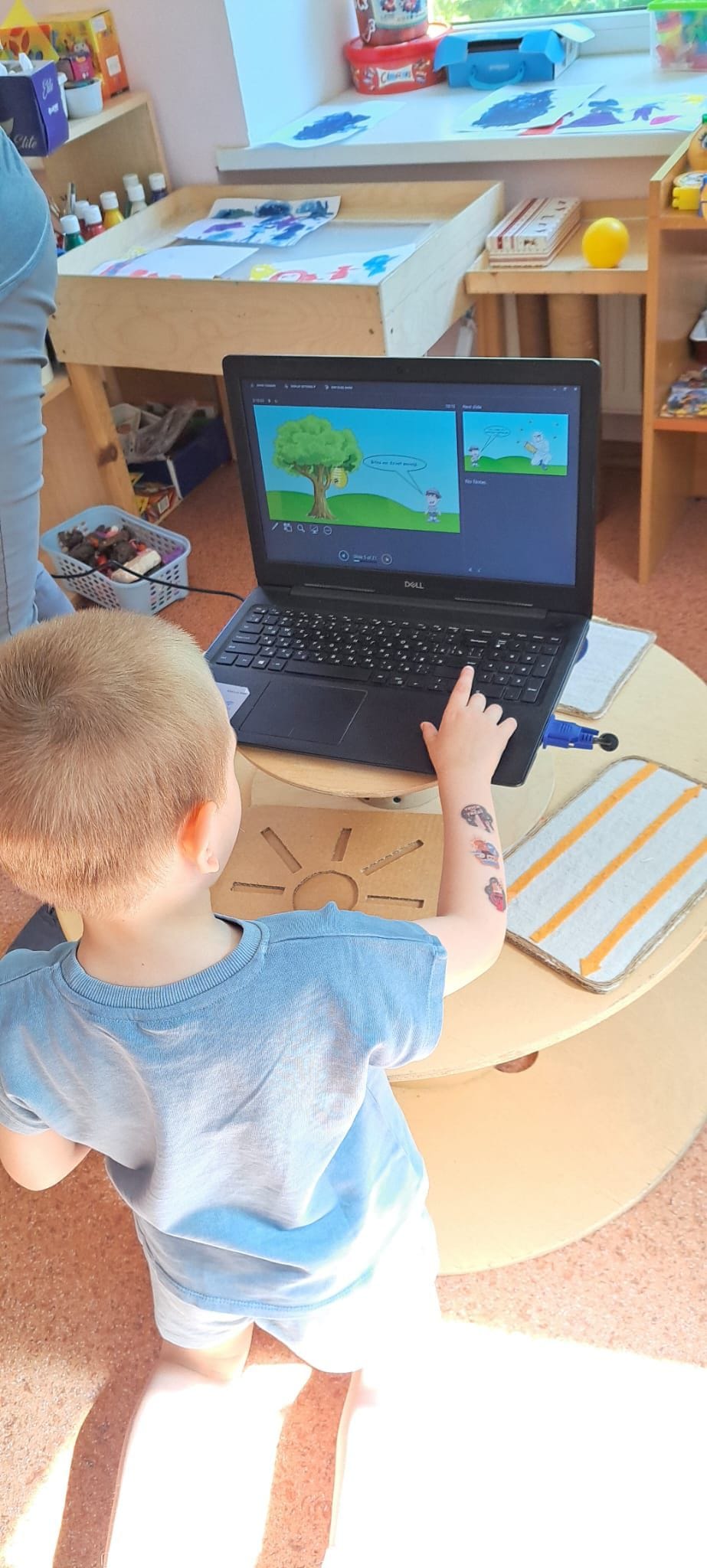 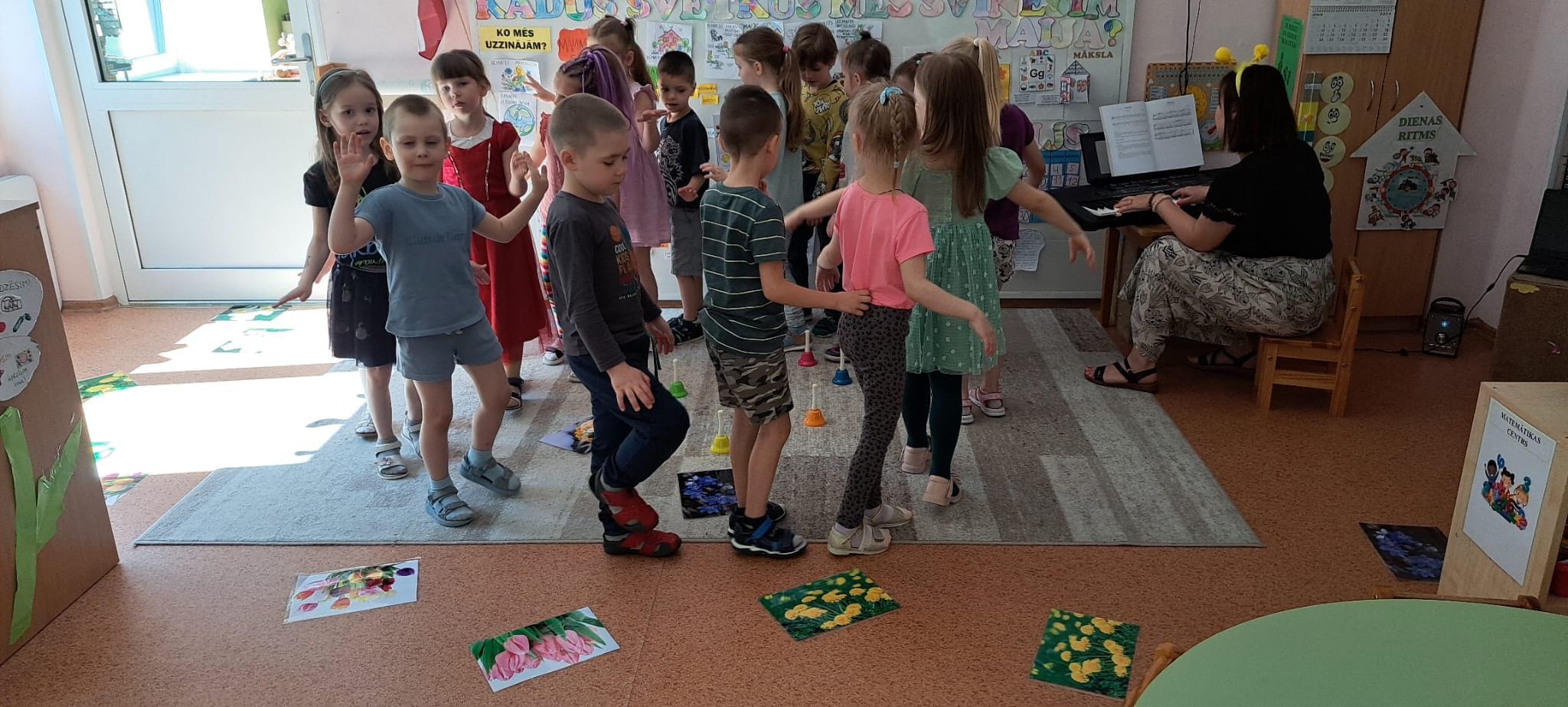 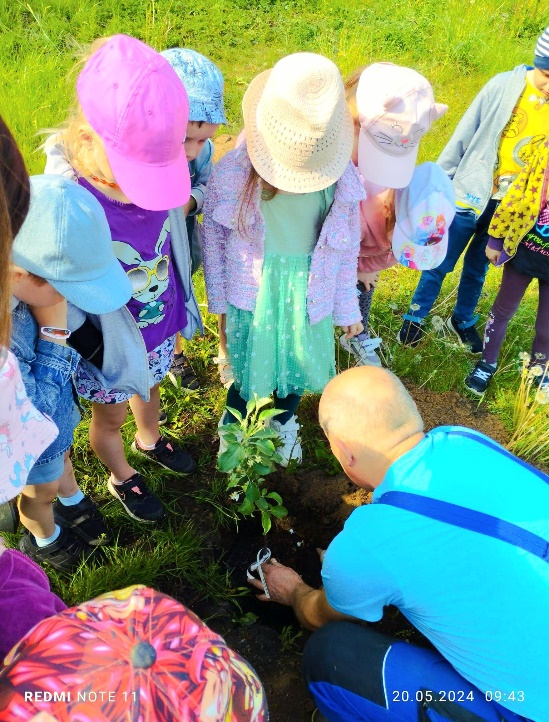 Daugavpils Ķīmijas apkaimes PII
2024
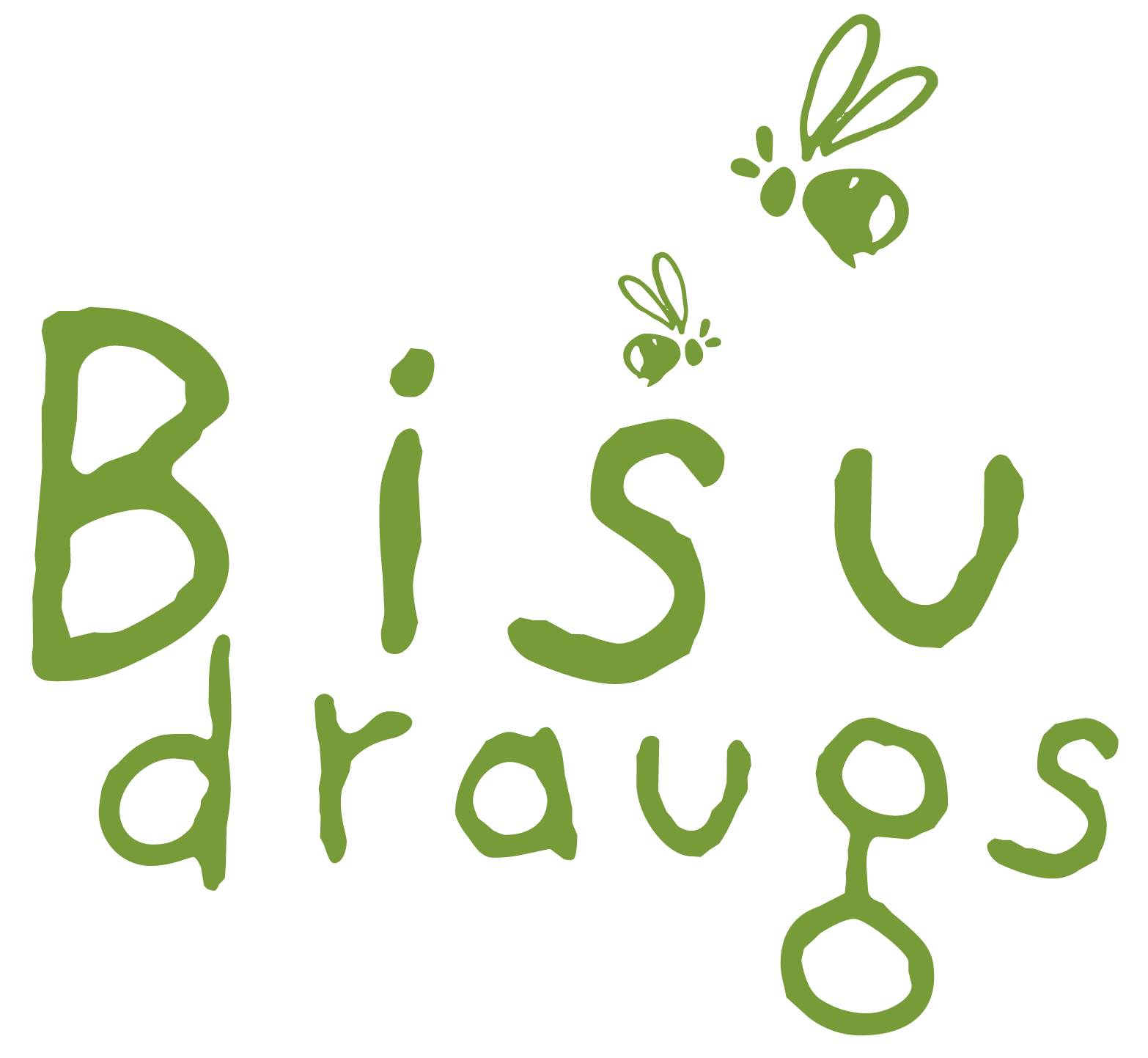